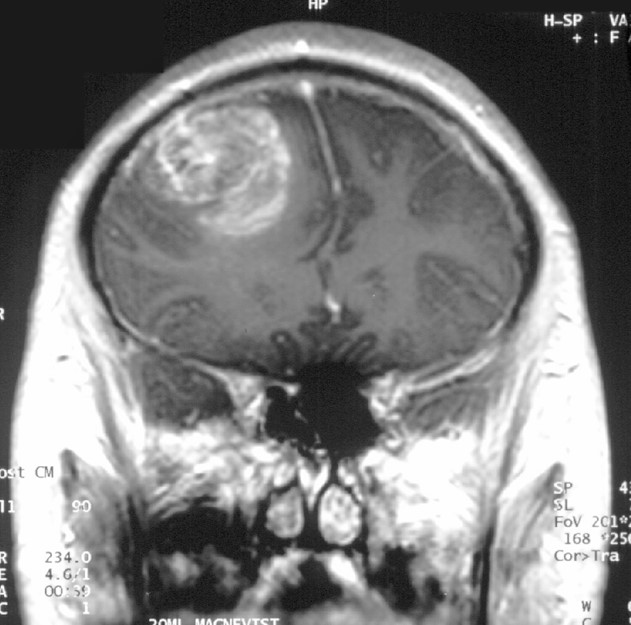 Neurosurgery, Volume 68, Issue 6, June 2011, Pages N14–N15, https://doi.org/10.1227/01.neu.0000398206.71573.50
The content of this slide may be subject to copyright: please see the slide notes for details.
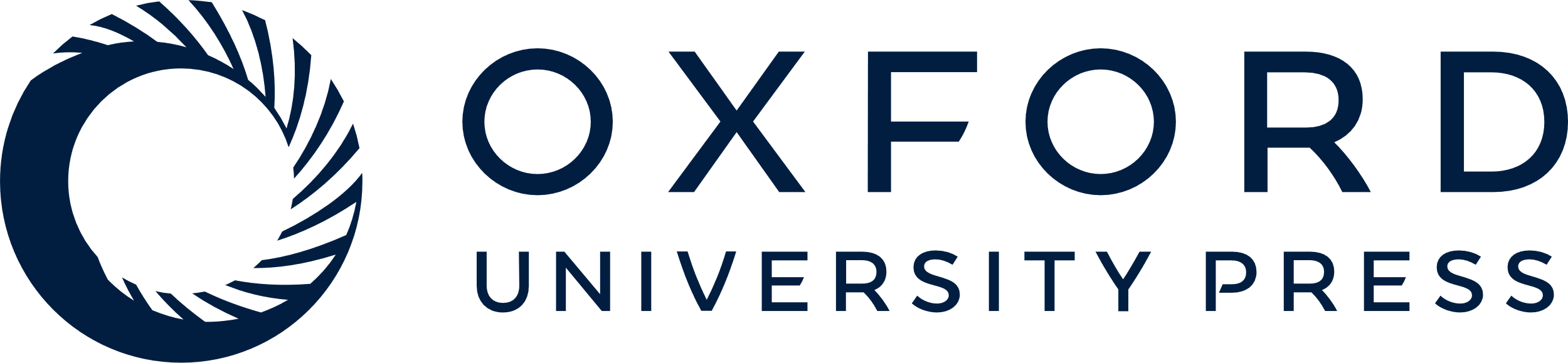 [Speaker Notes: Unless provided in the caption above, the following copyright applies to the content of this slide: Copyright © 2011 by the Congress of Neurological Surgeons]